Prince Edward Island
CSLS-AIPR Session on “The Economic Performance and Outlook for Atlantic Canada: Provincial Perspectives”
Jim Sentance  University of Prince Edward Island
June 2021
PEI has been “On a tear”

Led provinces in GDP growth since 2016, by a wide margin

Led provinces in population growth

Led provinces in immigration

Led provinces in employment growth

Continued during Covid
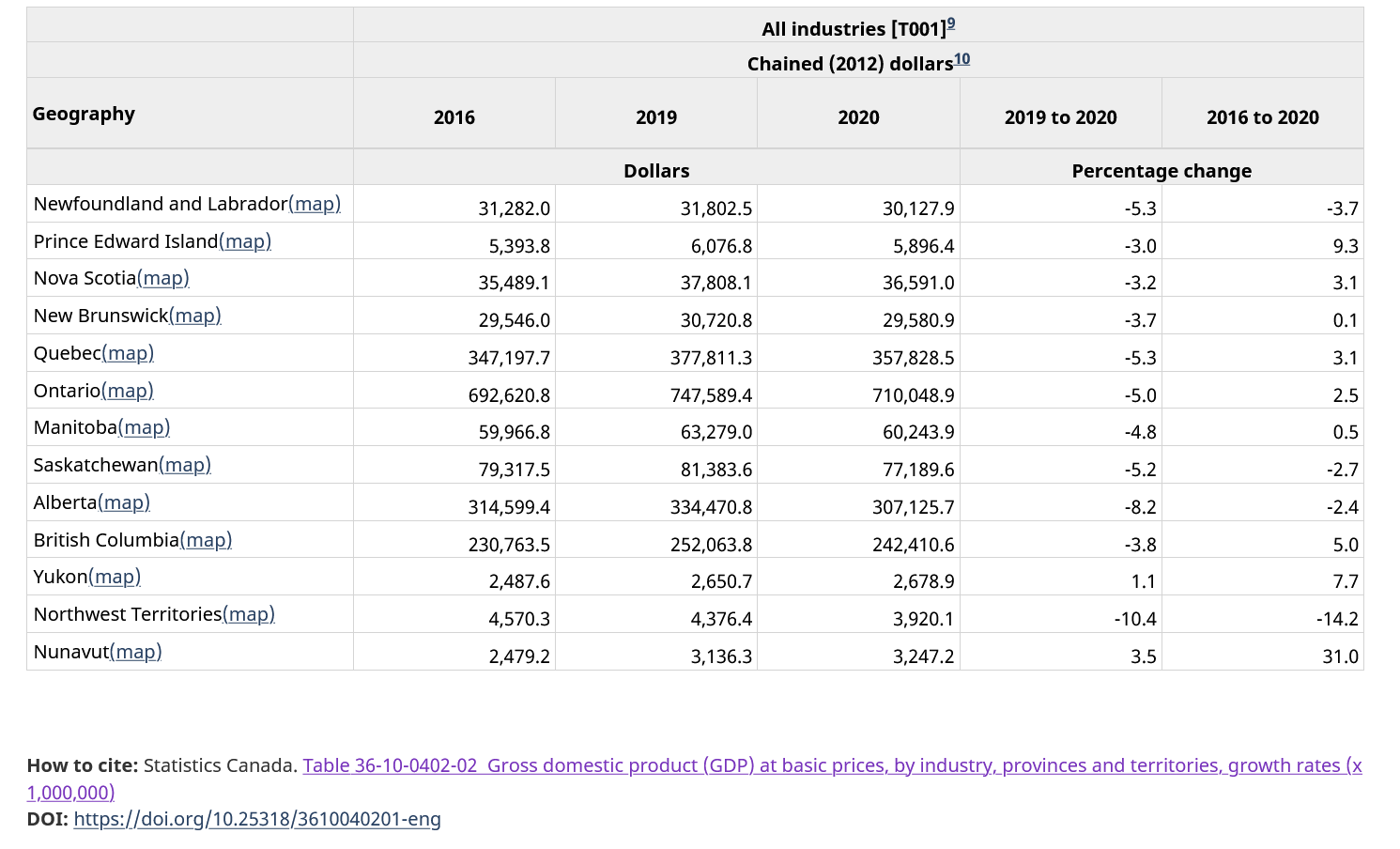 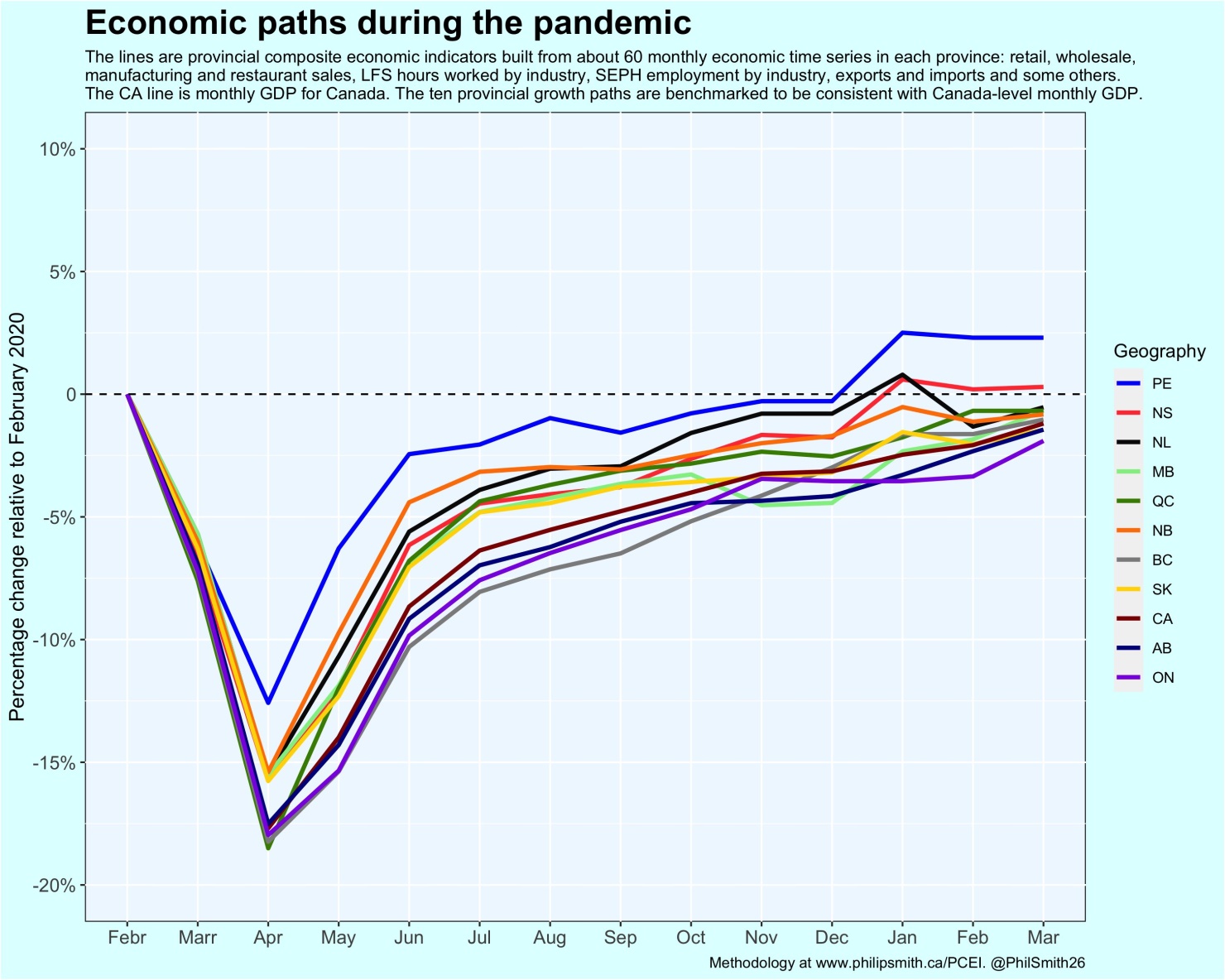 Source: Philip Smith twitter @PhilSmith26
Where is the growth coming from?

Is it sustainable?
Population Growth
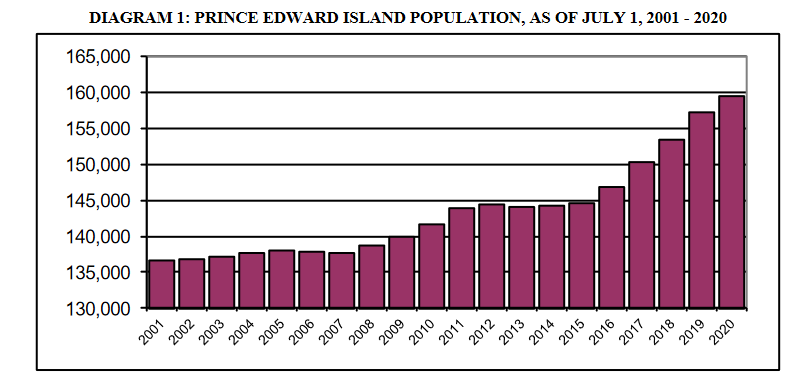 Source: PRINCE EDWARD ISLAND  POPULATION REPORT 2020
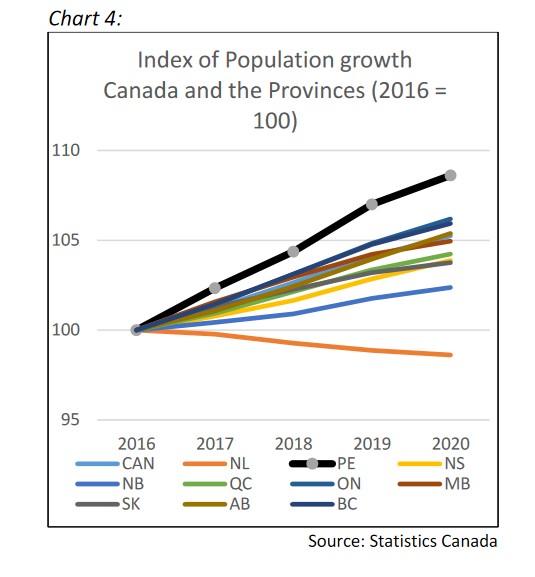 Source: PEI Budget Paper on the Economy 2021
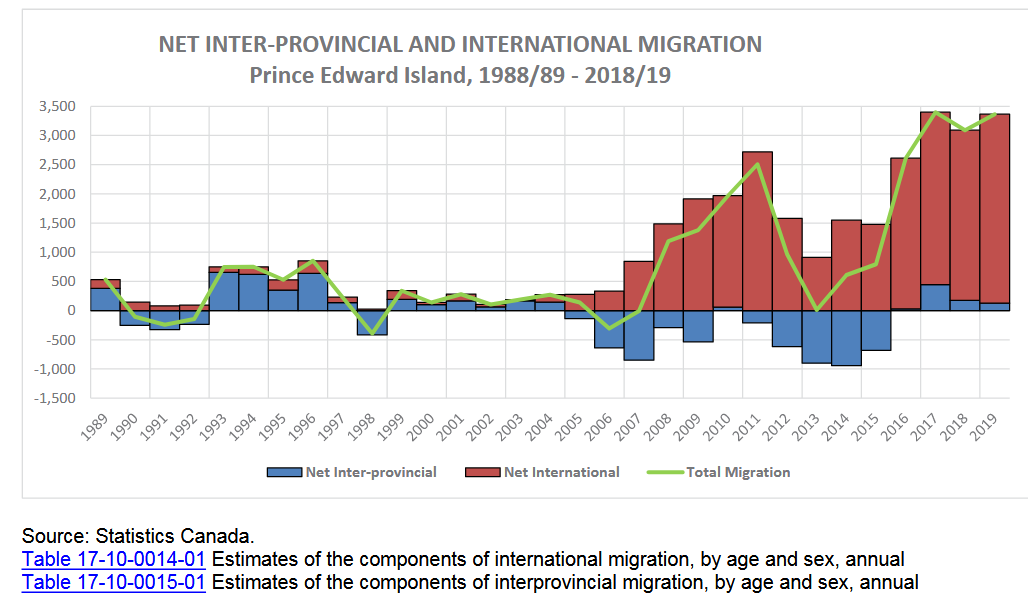 Source: PEI Annual Statistical Review
PEI has actually been able to reverse the aging trend
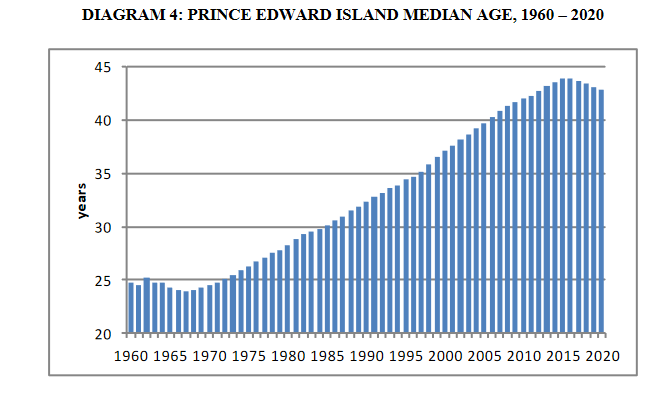 Source: PRINCE EDWARD ISLAND  POPULATION REPORT 2020
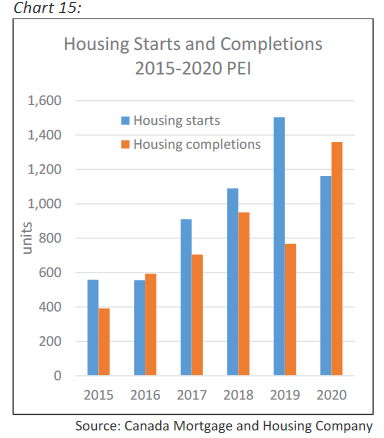 Source: PEI Budget Paper on the Economy 2021
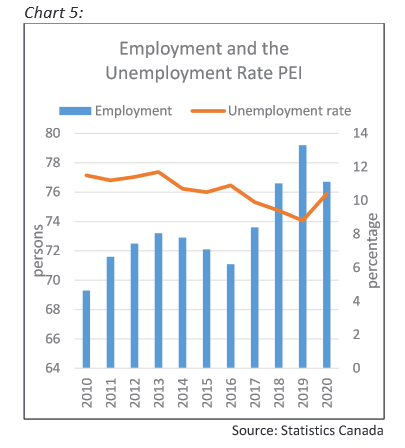 Source: PEI Budget Paper on the Economy 2021
Other factors

HST introduced 2013

Manufacturing growth

Food Branding

Tourism

Stable government finances
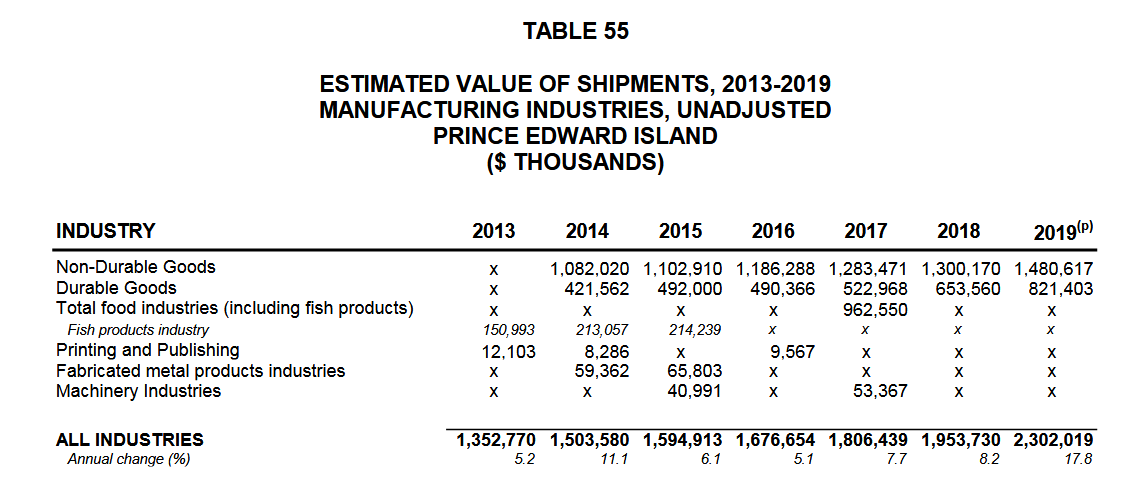 Source: PEI Annual Statistical Review
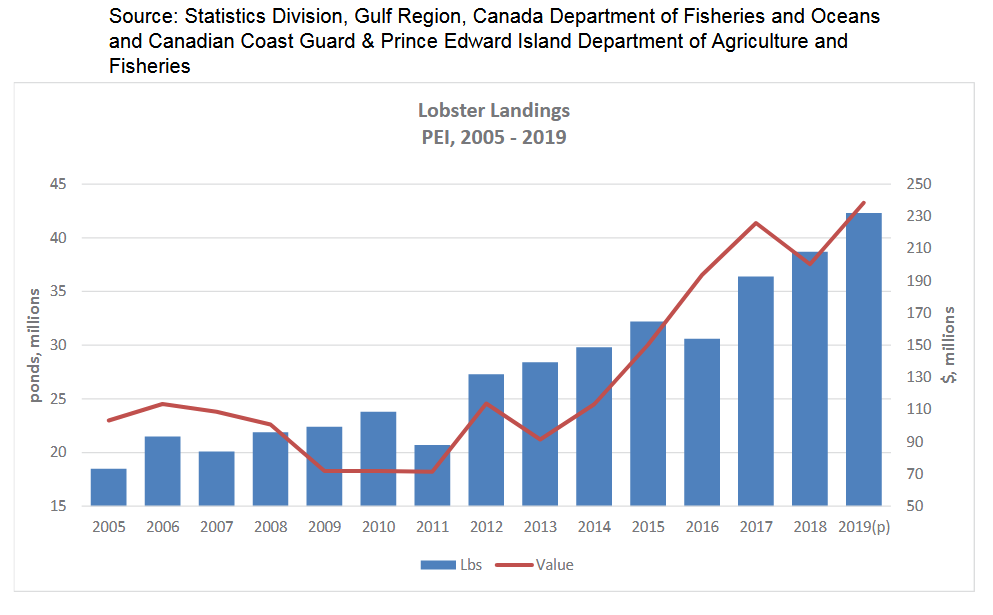 Source: PEI Annual Statistical Review
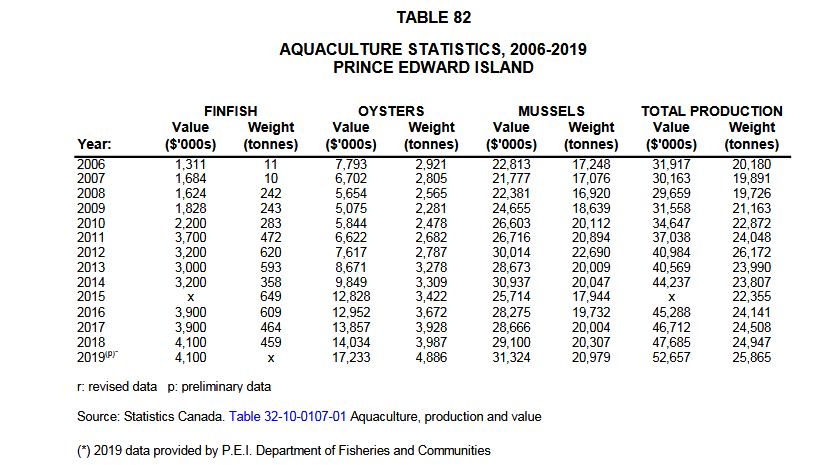 Source: PEI Annual Statistical Review
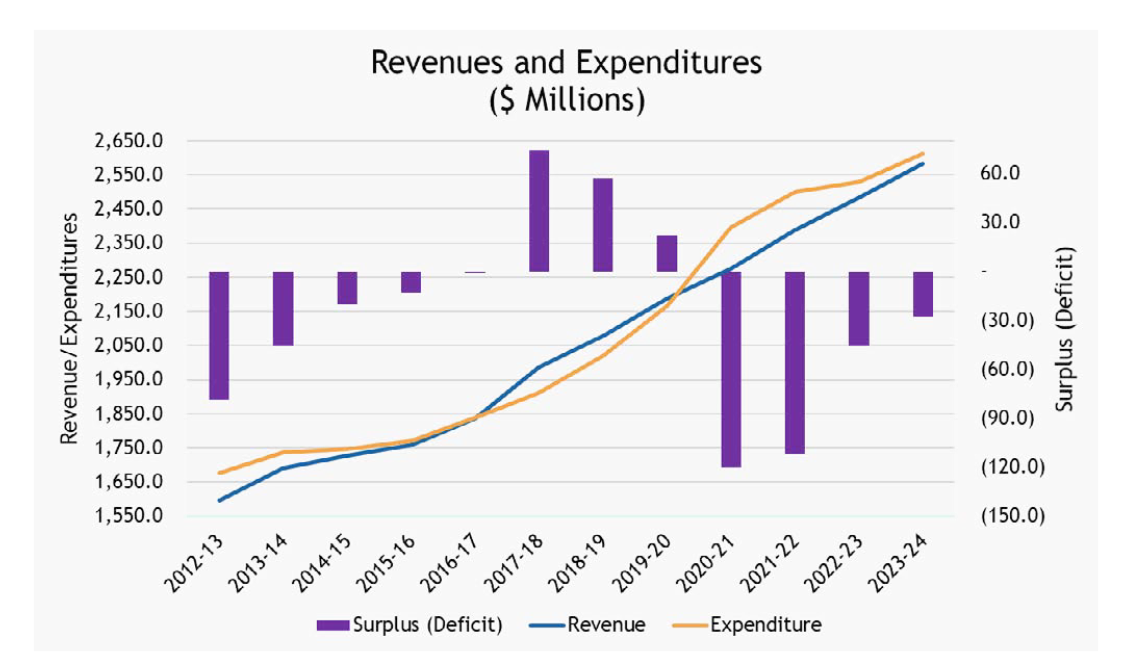 Source: PEI Budget Highlights 2021-22
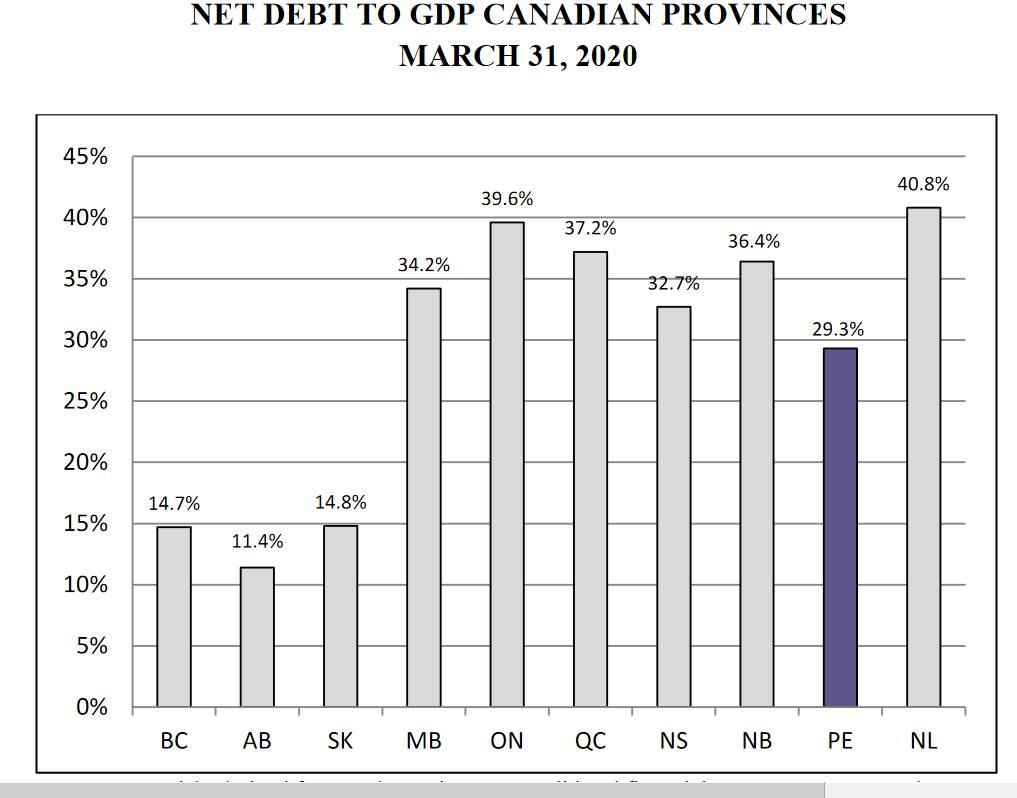 Source: Annual Report 2021 PEI Auditor General
Per Capita Growth not as impressive
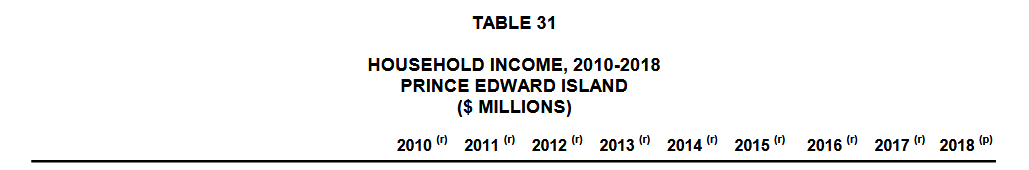 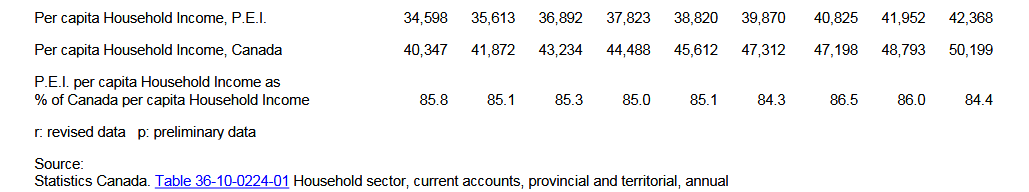 Source: PEI Annual Statistical Review
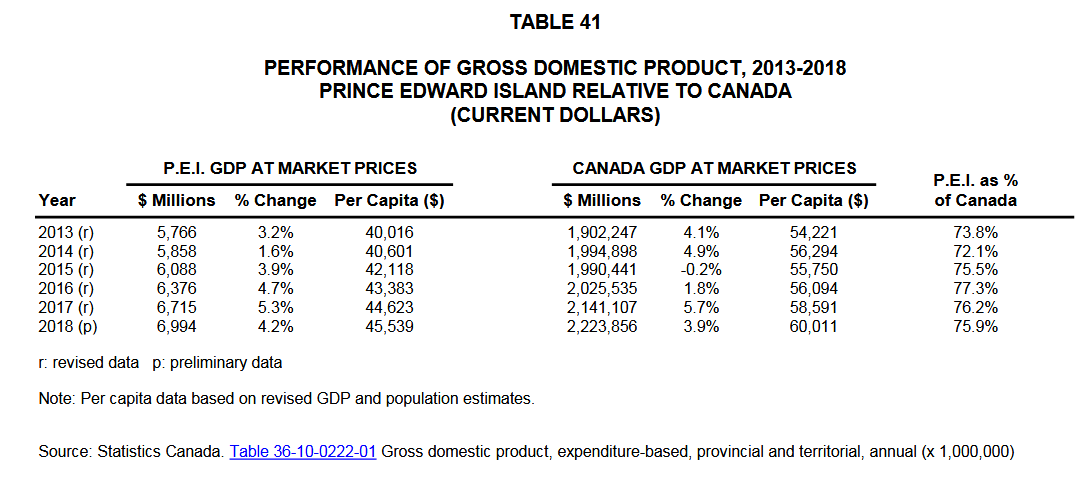 Source: PEI Annual Statistical Review
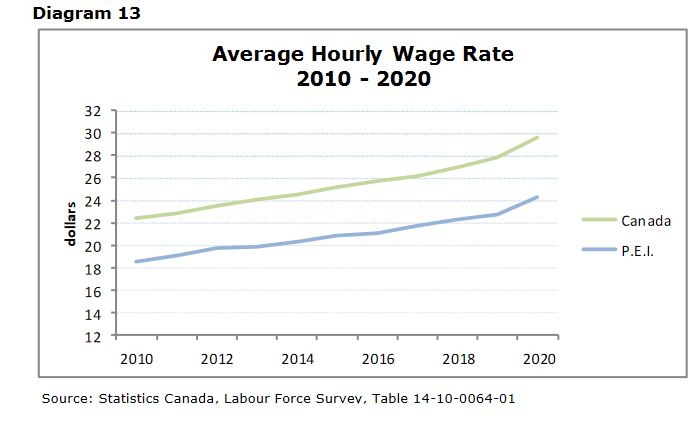 Source: PEI Labour Force Survey Annual Report 2020
Is it sustainable?
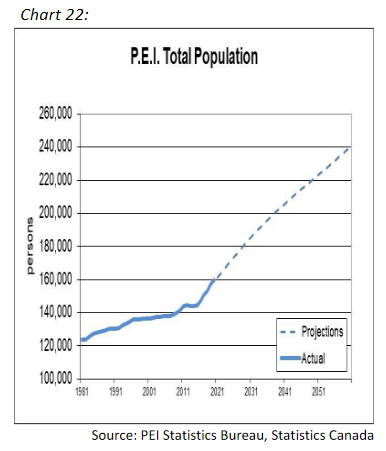 Source: PEI Budget Paper on the Economy 2021